تازه هاي كتابخانه سال 1391 ، 1392
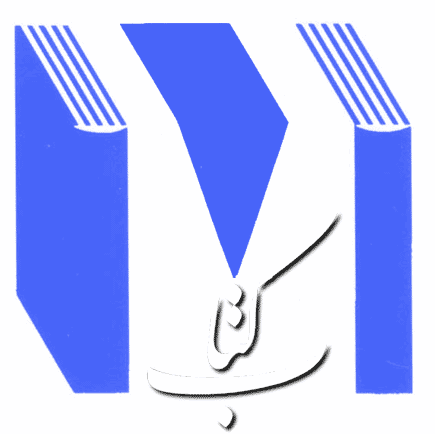 jjj
تهيه و تنظيم :  فاطمه مستاجر
تازه هاي كتابخانه سال    1391، 1392
Handbook of local anesthesia / Stanley F. Malamed    2013
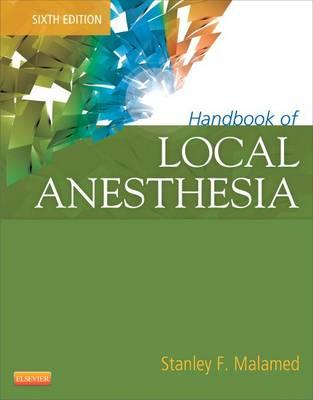 تازه هاي كتابخانه سال    1391، 1392
Contemporary orthodontics  William R. Proffit      2013
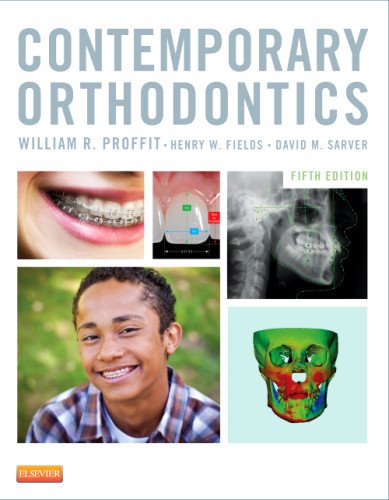 تازه هاي كتابخانه سال    1391، 1392
Biomechanics in orthodontics : principles and practice / Ram S. Nanda   2010
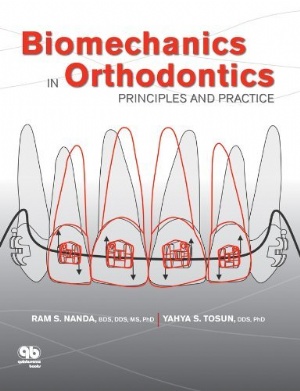 تازه هاي كتابخانه سال    1391، 1392
Little and Falace’s dental management of the medically compromised patient   2013
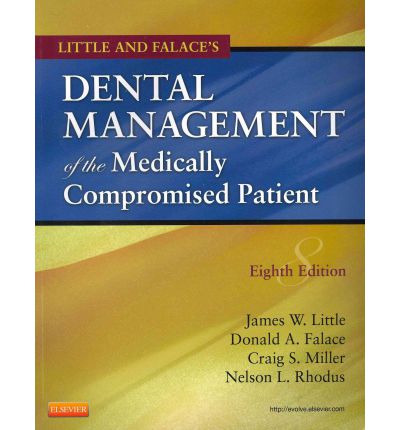 تازه هاي كتابخانه سال    1391، 1392
Mini dental implants : principles and practice / Victor I. Sendax  2013
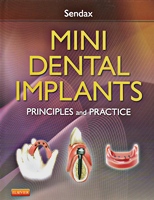 تازه هاي كتابخانه سال    1391، 1392
Pathology of the hard dental tissues / Albert Schuurs     2013
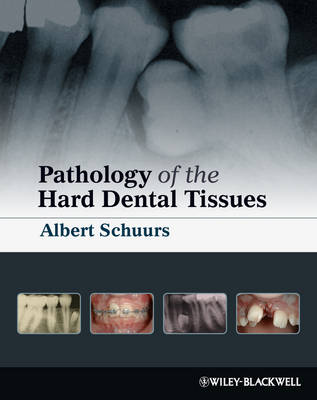 تازه هاي كتابخانه سال    1391، 1392
Peterson’s principles of oral and maxillofacial surgery   2012
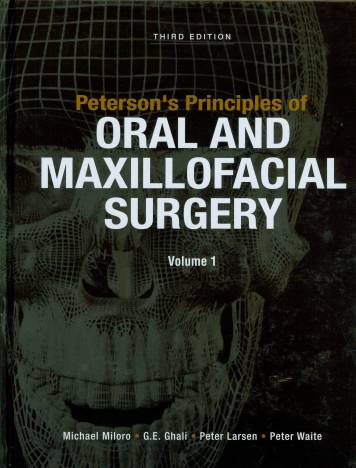 تازه هاي كتابخانه سال    1391، 1392
Ten Cate’s oral histology : development, structure, and function    2012
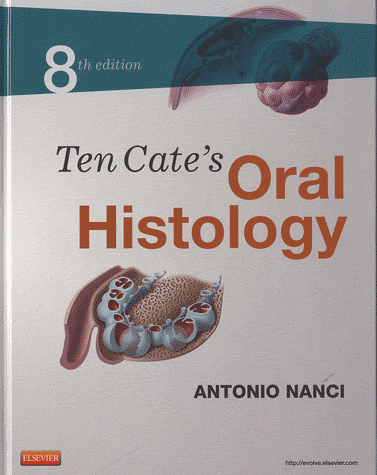 تازه هاي كتابخانه سال    1391، 1392
Craig’s restorative dental materials 2012
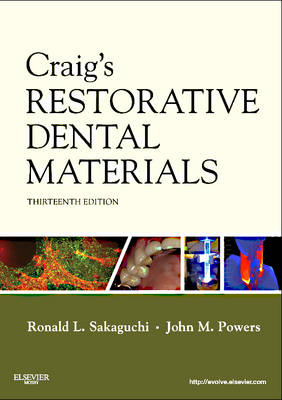 تازه هاي كتابخانه سال    1391، 1392
Clinical outline of oral pathology : diagnosis and treatment     2011
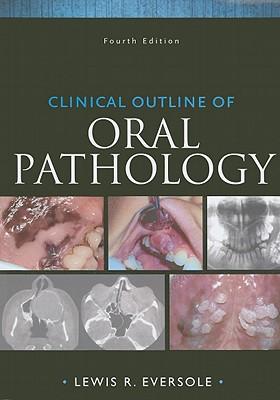 تازه هاي كتابخانه سال    1391، 1392
Carranza’s clinical periodontology 2012
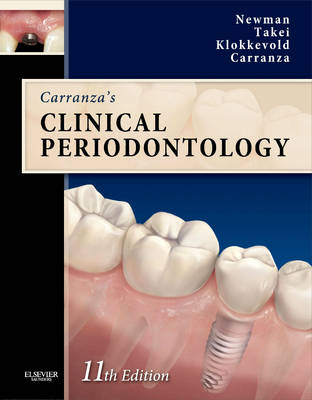 تازه هاي كتابخانه سال    1391، 1392
Oral PathologyClinical Pathologic Correlations/ Joseph A. Regezi    2012
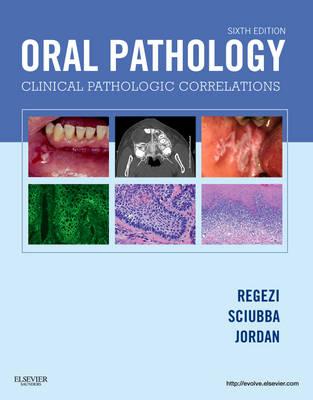 تازه هاي كتابخانه سال    1391، 1392
Sturdevant’s art and science of operative dentistry  2013
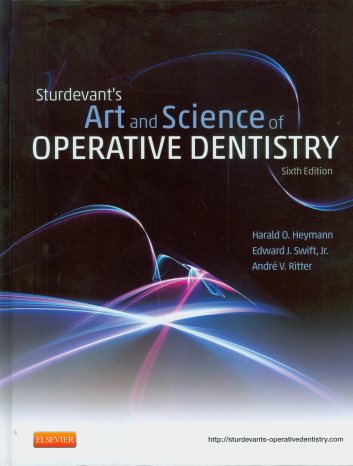 تازه هاي كتابخانه سال    1391، 1392
Oral and maxillofacial diseases 2010
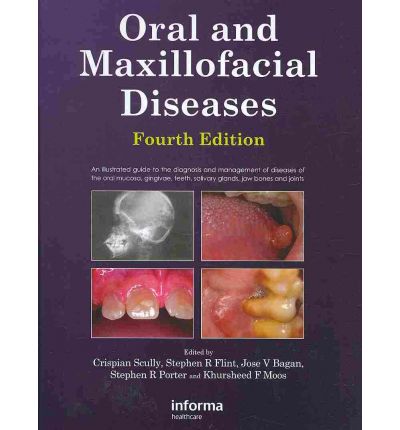 تازه هاي كتابخانه سال    1391، 1392
Woelfel’s dental anatomy / Rickne C. Scheid     2012
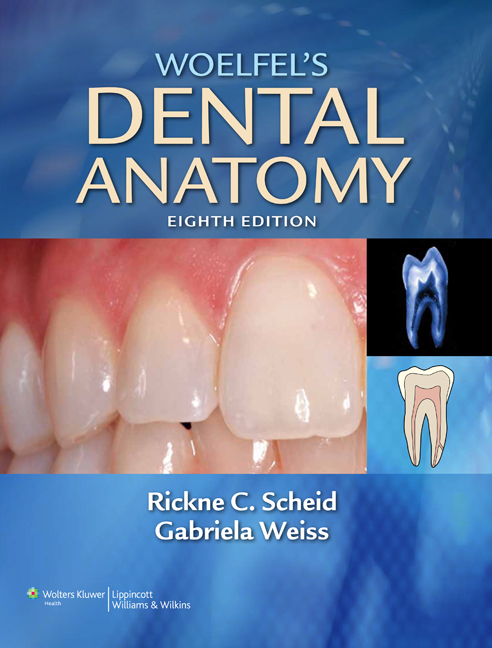 تازه هاي كتابخانه سال    1391، 1392
Netter’s head and neck anatomy for dentistry / Neil S. Norton   2012
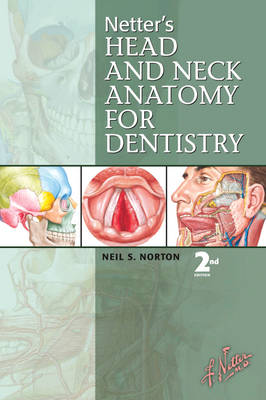 تازه هاي كتابخانه سال    1391، 1392
Maxillofacial trauma & esthetic facial reconstruction    2012
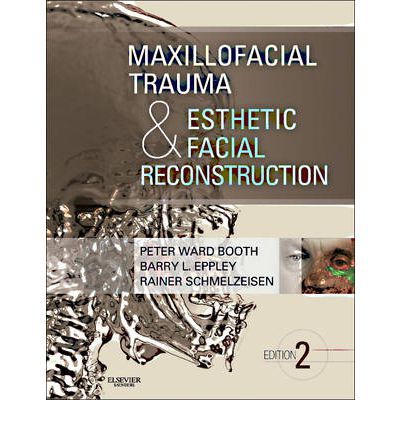 تازه هاي كتابخانه سال    1391، 1392
Seltzer and Bender’s dental pulp2012
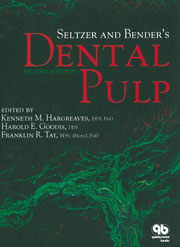 تازه هاي كتابخانه سال    1391، 1392
Radiologic science for technologists Bushong, Stewart C.    2013
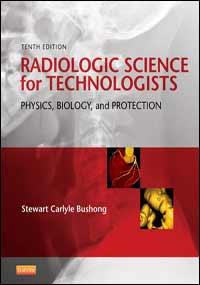 تازه هاي كتابخانه سال    1391، 1392
Head and neck imaging Peter M. Som     2011
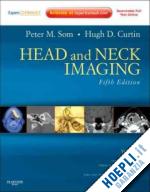 تازه هاي كتابخانه سال    1391، 1392
Phillips’ science of dental materials2013
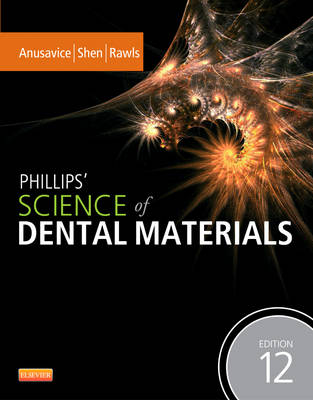 تازه هاي كتابخانه سال    1391، 1392
Prosthodontic treatment for edentulous patients   2013
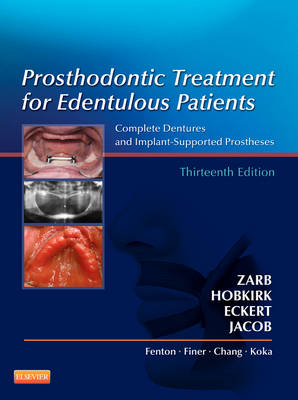 تازه هاي كتابخانه سال    1391، 1392
Rosai and Ackerman’s surgical pathology    2011
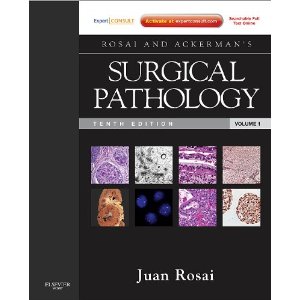 تازه هاي كتابخانه سال    1391، 1392
Evidence-based orthodontics2011
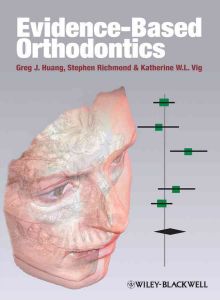 تازه هاي كتابخانه سال    1391، 1392
Fundamentals of fixed prosthodontics / Herbert T. Shillingburg   2012
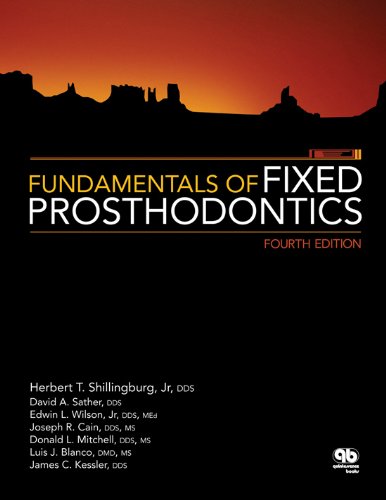 تازه هاي كتابخانه سال    1391، 1392
A dictionary of dentistry / Robert Ireland    2010
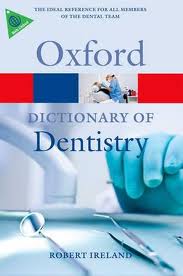 تازه هاي كتابخانه سال    1391، 1392
Sectional anatomy: for imaging professionals /Lorrie L. Kelley   2007
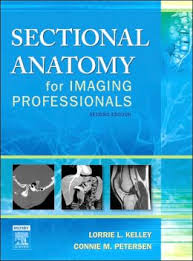 تازه هاي كتابخانه سال    1391، 1392
Pediatric dentistry : infancy through adolescence/ Pinkham  2013
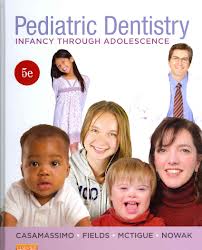 تازه هاي كتابخانه سال    1391، 1392
Pharmacology and therapeutics for dentistry/ John A. Yagiela   2011
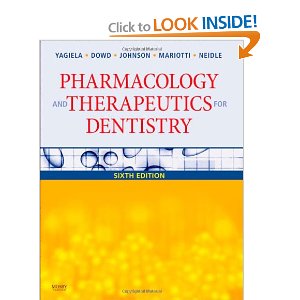 تازه هاي كتابخانه سال    1391، 1392
Maxillofacial imaging / T.A. Larheim, P.-L. Westesson   2006
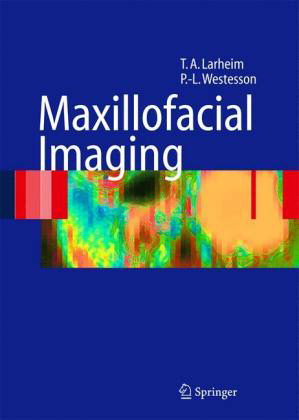 تازه هاي كتابخانه سال    1391، 1392
Lippincott Williams & Wilkins’ dental drug reference with clinical implications   2010
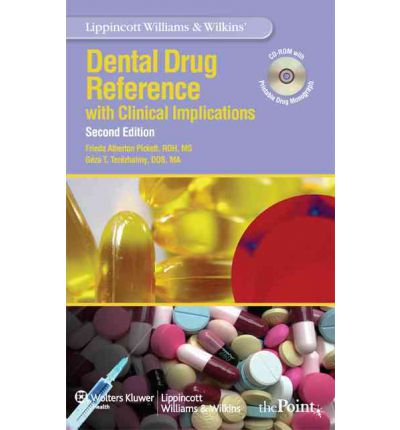 تازه هاي كتابخانه سال    1391، 1392
Management of temporomandibular disorders and occlusion /Okeson  2013
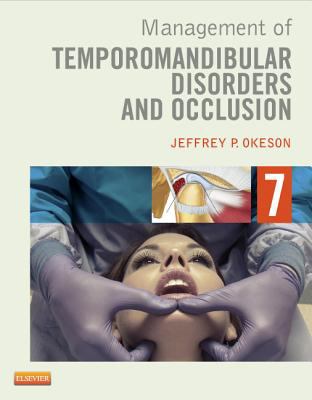 تازه هاي كتابخانه سال    1391، 1392
Robbins and Cotran pathologic basis of disease    2010
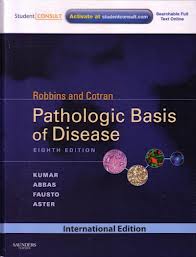